Cooling Architecture(Based on information exchange with C. Paine, JPL; here using publicly available information)
baseline architecture
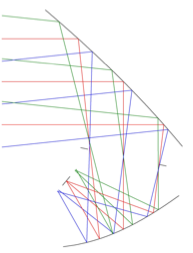 Primary mirror is passively cooled to 30 - 40 K 
Current calculations assume 30 K; may need to be tweaked. 
4 K stage implementation is similar to EPIC-IM (CORE)
MIRI-type 3-stage PT as precooler for 4He 4.5 K JT (and 1.7 K J-T) 
Note: MIRI cooler spec-ed for 6.5 K. Will recalculate optical loads for 6.5 K 
CORE: Similar PT precooler and 4He JT system
100 mK stage 
why 100 mK? Lower noise; easier to implement Low G bolometers
Options: Continuous ADR (Goddard); Single shot ADR (Duband); Closed cycled dilution refrigerator (France)
30 K
1 m
0.1 K
6.5 K
Open Issues
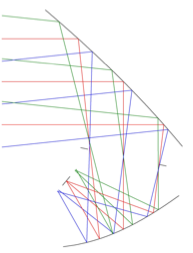 Need to calculate 
Thermal loads from support structures
Thermal loads from wiring
Thermal loads from optical loads (need to place IR filters)

Need to argue about fabrication of IR filters (or tiling and loss of throughput)
30 K
1 m
0.1 K
6.5 K